IT Resource Management
Dr. Fransiskus Adikara, S.Kom, MMSI
Sesi 03
Siklus Manajemen Sumberdaya TI
COBIT Framework
How do they relate?
Business Requirements
IT  
Resources
IT Processes
Effectiveness(efektifitas) 
Efficiency (Efisiensi)
Confidentiality (Rahasia)
Integrity (Integritas)
Availability (Ketersediaan)
Compliance (Pemenuhan) 
Information Reliability
	(Kehandalan Informasi)
Data
Information Systems 
Technology
Facilities 
Human Resources
Plan and  Organise (Perencanaan & Org.)
Acquire and Implement (Pengadaan & Implementasi)
Deliver and Support (Pengantaran & dukungan) 
Monitor and Evaluate (Pengawasan &Evaluasi)
Bagaimana IT diorganisir unt bereaksi thd suatu kebutuhan
Tersidianya sumber daya IT
COBIT Framework
Apa yang stakeholders harapkan dari IT
How do they relate?
Business Requirements
IT  
Resources
IT Processes
Data
Information Systems 
Technology
Facilities 
Human Resources
Planning and  organisation
Acquisition and implementation
Delivery and Support 
Monitoring
Effectiveness 
Efficiency
Confidentiality
Integrity
Availability
Compliance 
Information Reliability
COBIT Framework
Domains
Plan and Organise
Acquire and Implement
Topics
Strategi dan taktik  
Merencanakan Visi
Organisasi and infrastruktur
Questions
Apakah IT dan strategi bisnis sudah ditetapkan?
Apakah perusahaan sudah menggunakan secara maksimum sumber dayanya?
Apakah semua orang di dlm org. sudah memahami sasaran IT?
Apakah resiko IT sudah dipahami & diatur?
Apakah mutu sistem IT sudah sesuai dgn kebutuhan bisnis?
Topics

IT solutions
Perubahan dan Pemeliharaan
Questions
Apakah proyek baru dapat memberikan solusi terhadap kebutuhan bisnis?
Apakah proyek baru dapat selesai tepat waktu dan sesuai anggaran?
Apakah sistem kerja yg baru bisa diterapkan dgn baik?
Apakah perubahan yg dibuat tdk merepotkan kegiatan bisnis yg berjalan?
COBIT Domains
Monitor and Evaluate
Deliver and Support
Topics

Penilaian over time, jaminan pengiriman
Sistem pengendalian manajemen kesalahan
Pengukuran pekerjaan
Questions
Dapatkan IT mendeteksi suatu permasalahan sebelum semuanya terlambat?
Apakah jaminan kemandirian yg diperlukan dpt memastikan bidang2 kritis bisa beroperasi sesuai dgn yg diharapkan?
Topics
Layanan pengantaran& dukungan  
Dukungan proses penyusunan
Pengolahan sistem aplikasi
Questions
Apakah layanan IT yg diberikan sesuai dgn prioritas bisnis?
Apakah biaya IT dapat dioptimalkan?
Apakah pekerja mampu menggunakan sistem IT lebih produktif dan aman? 
Apakah keamanan, integritas dan ketersediaan sudah pada tempatnya?
Domains
Best Practice IT Governance
Modifikasi dari : ©2007 IT Governance Institute. All rights reserved.
Best Practice IT Governance
Modifikasi dari : ©2007 IT Governance Institute. All rights reserved.
Best Practice IT Governance
Modifikasi dari : ©2007 IT Governance Institute. All rights reserved.
Best Practice IT Governance
Modifikasi dari : ©2007 IT Governance Institute. All rights reserved.
Criteria
Effectiveness
Efficiency
Confidentiality
Integrity
Availability
Compliance
Reliability
IT  
RESOURCES
Data
Application systems
Technology
Facilities
People
PLAN AND 
ORGANISE
MONITOR AND 
EVALUATE
ACQUIRE  AND
IMPLEMENT
DELIVER AND  SUPPORT
Business Objectives
PO1  Define a strategic IT plan (menggambarkan)
PO2  Define the information architecture
PO3  Determine the technological direction (menentukan)
PO4  Define the IT organisation and relationships
PO5  Manage the IT investment
PO6  Communicate management aims and direction
PO7  Manage human resources
PO8  Ensure compliance with external requirements (memastikan)
PO9  Assess risks (menilai)
PO10  Manage projects
PO11  Manage quality
COBIT
Framework
M1  Monitor the process
M2  Assess internal control adequacy
M3  Obtain independent assurance
M4  Provide for independent audit
DS1  Define service levels
DS2  Manage third-party services
DS3  Manage performance and capacity
DS4  Ensure continuous service
DS5  Ensure systems security
DS6  Identify and attribute costs
DS7  Educate and train users
DS8  Assist and advise IT customers
DS9  Manage the configuration
DS10  Manage problems and incidents
DS11  Manage data
DS12  Manage facilities
DS13  Manage operations
AI1  Identify automated solutions
AI2  Acquire and maintain application software
AI3  Acquire and maintain technology infrastructure 
AI4  Develop and maintain IT procedures
AI5  Install and accredit systems
AI6  Manage changes
Framework Design
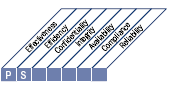 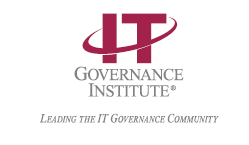 Proses Desain
Informasi
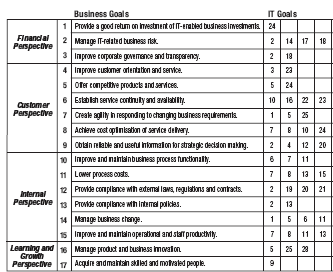 1. Fokus Pada Bisnis
Tujuan Bisnis & Tujuan TI
Sumber Daya TI
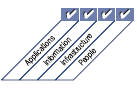 2. Orientasi Pada Proses
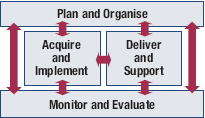 Framework Cobit ver 4.1
Keselarasan Organisasi – TI
Manajemen Nilai TI
Penilaian Kondisi TI Saat Ini
Pendefinisian Renstra TI
3. Penggunaan Kontrol
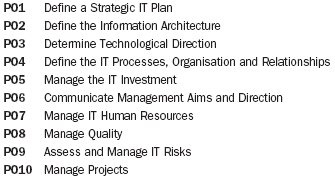 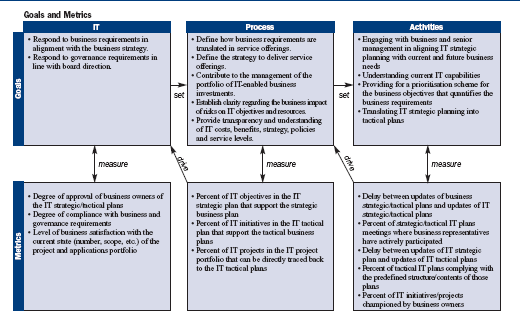 4. Pengukuran
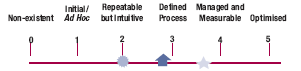 Framework Design
Proses Desain
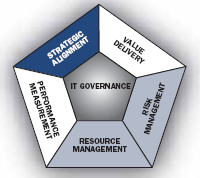 1. Deskripsi Proses
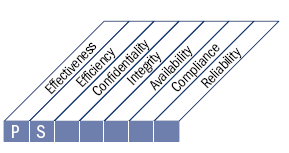 Dwi Yuni PS, Jaka Sembiring, Edi Triono – 2011 (KK. TI – STEI ITB)
4. Tingkat Kematangan
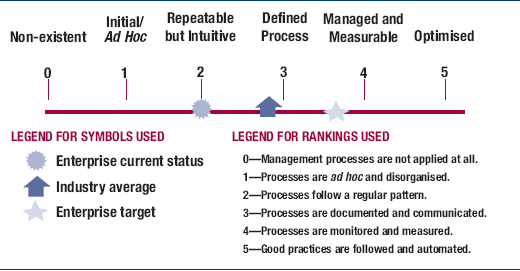 2. Penggunaan Kontrol
Keselarasan Organisasi – TI
Manajemen Nilai TI
Penilaian Kondisi TI Saat Ini
Pendefinisian Renstra TI
3. Penggunaan Kontrol
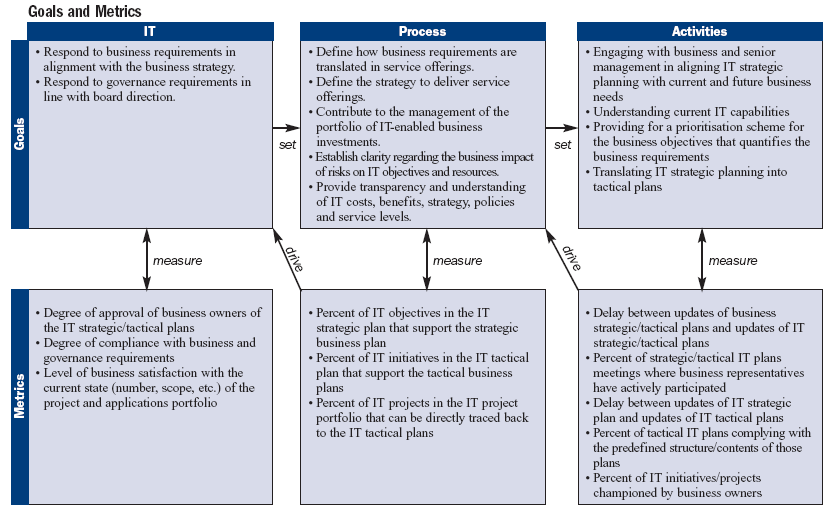 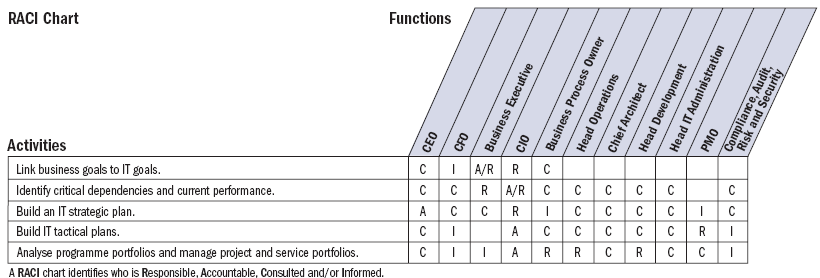 Tahap Perancangan
Tahap Perancangan
Kualitatif
Dokumen
Arsip
Pengamatan
Wawancara
Tahap 1 - Profil
INPUT
Dokumen Renstra Organisasi
Dokumen Renstra TI
Wawancara Pemegang Kebijakan TI
Hasil Pengamatan
Kualitatif
Kuantitatif
Kondisi TI Saat Ini
Kondisi TI Yang Diharapkan
Tingkat Kematangan Proses TI
Struktur Organisasi Eksisting
Tahap 2 - Identifikasi
A
OUTPUT
Dokumen Strategi Pengorganisasian TI Dalam Kerangka Rencana Strategi TI
Tahap 3 - Analisis
B
Tahap 4 - Rancangan
C
Tahap 5 - Validasi
D
Tahap Perancangan
Kualitatif
Kuantitatif
Tahap 2 - Identifikasi
A
Struktur Organisasi Eksisting
Keselarasan Organisasi - TI
Manajemen Nilai TI
Tingkat Kematangan Proses TI
Layanan TI
Kuesioner Tertutup
Sumber Daya TI
Terhadap 34 Proses TI
Organisasi TI
Menunjukkan Tingkat Kematangan Pengelolaan TI
SDM TI
Tahap Perancangan
B
Kualitatif
Kuantitatif
Analisis GAP
Keselarasan Organisasi - TI
Tahap 3 - Analisis
Strategi Layanan TI
Kunci Permasalahan Layanan TI
Contoh Penerapan:Pemetaan Tujuan Bisnis terhadap Tujuan TI, Menggunakan BSC
Modifikasi dari : ©2007 IT Governance Institute. All rights reserved.
Contoh Penerapan:Pemetaan Tujuan Bisnis terhadap Tujuan TI, Menggunakan BSC
Modifikasi dari : ©2007 IT Governance Institute. All rights reserved.
Contoh Penerapan:Pemetaan Tujuan Bisnis terhadap Tujuan TI, Menggunakan BSC
Modifikasi dari : ©2007 IT Governance Institute. All rights reserved.
Contoh Penerapan:Pemetaan Tujuan Bisnis terhadap Tujuan TI, Menggunakan BSC
Modifikasi dari : ©2007 IT Governance Institute. All rights reserved.
Contoh Penerapan:Pemetaan Tujuan Bisnis terhadap Tujuan TI, Menggunakan BSC
Modifikasi dari : ©2007 IT Governance Institute. All rights reserved.
Contoh Penerapan:Pemetaan Tujuan Bisnis terhadap Tujuan TI, Menggunakan BSC
Tahap Perancangan
Observasi, Wawancara Dokumen TI
Analisis SWOT
LAYANAN TI
Aplikasi Komputer
 Operasional
Dukungan TI
Pemeliharaan Perangkat TI
Permasalahan yang terjadi dalam pemberian layanan untuk memenuhi kebutuhan organisasi
Observasi, Wawancara & Dokumen TI
Strategi Untuk Mengatasi Permasalahan dalam Pemberian Layanan
Arahan dalam Pengelolaan Teknologi Informasi
Berdasarkan Analisis & Identifikasi
Cobit 4.1
CSF
McFarlan
Strategi Pengorganisasian TI Berbasis Proses TI
Rancangan Struktur Organisasi
Peran Jabatan
Deskripsi Pekerjaan
Kompetensi CIO
Domain & Proses TI 
Guidelines
Cobit 4.1
Kompetensi Clinger Cohen
Level Kompetensi Spencer
Analisis Kebutuhan
Kunci Permasalahan